1
Gaussian Mixture Models for Robust Unsupervised Scanning-Electron Microscopy Image Segmentation of North Sea Chalk
J.S. Dramsch1*, F. Amour1, M. Lüthje1
1Technical University of Denmark
Outline
Scanning Electron Microscopy
Neural Networks
Histogram Thresholds
Gaussian Mixture Models
Coffee & Hubris
Scanning Electron Microscopy
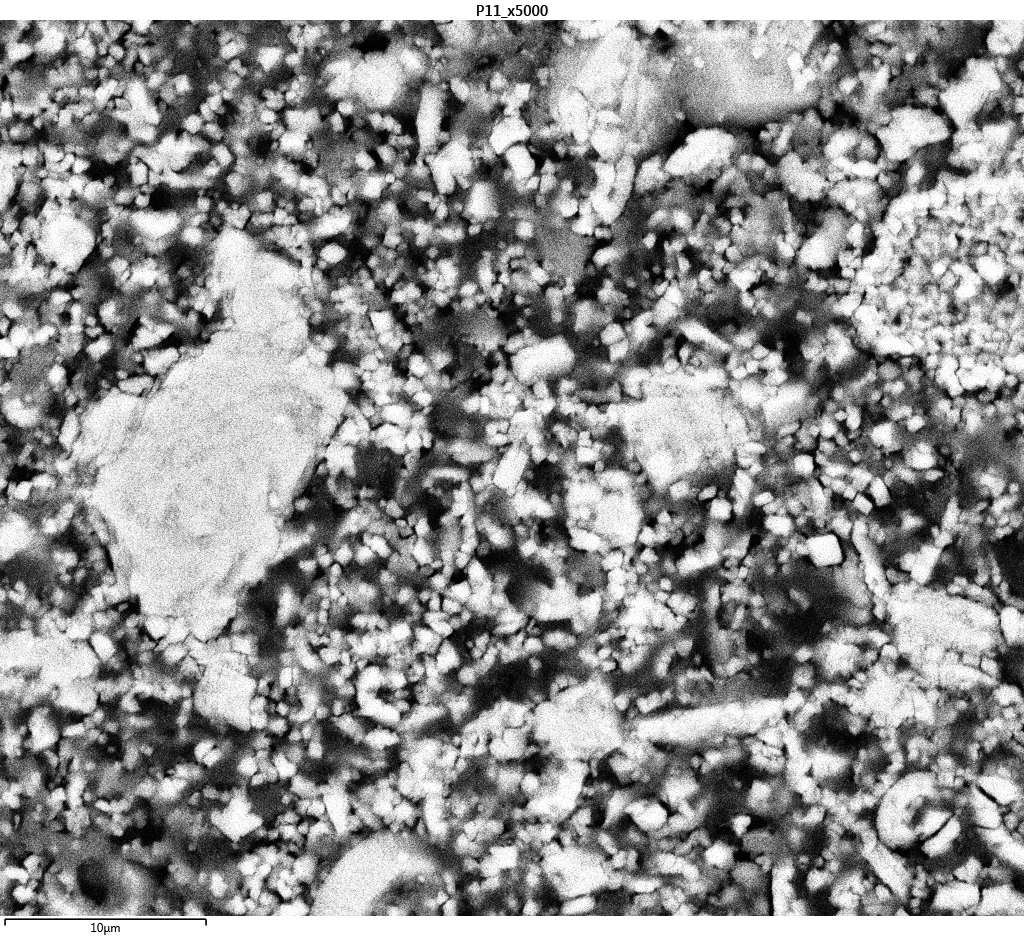 Micrometer Scale Images
North Sea Chalk
Measure
Area
Perimeter
Orientation
By Hand
With a Ruler
Why am I here?
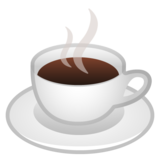 What has been done.
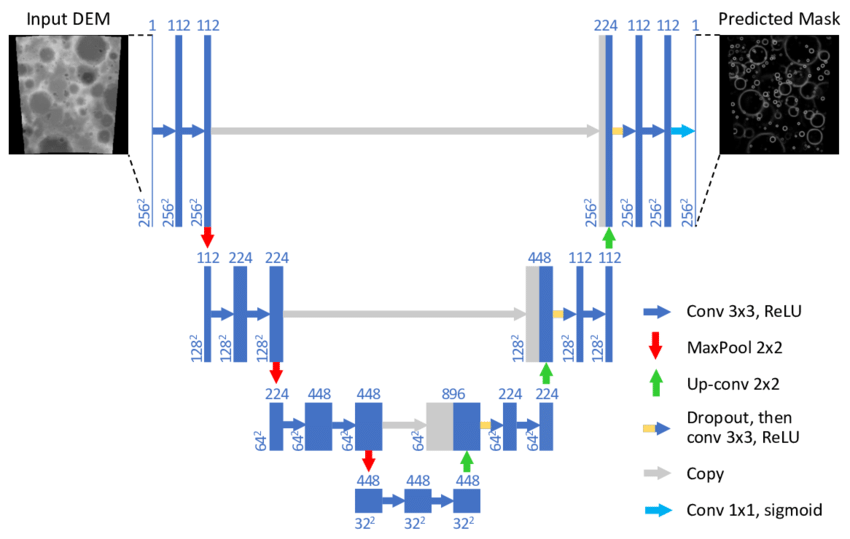 Ronneberger 2015
What has been done.
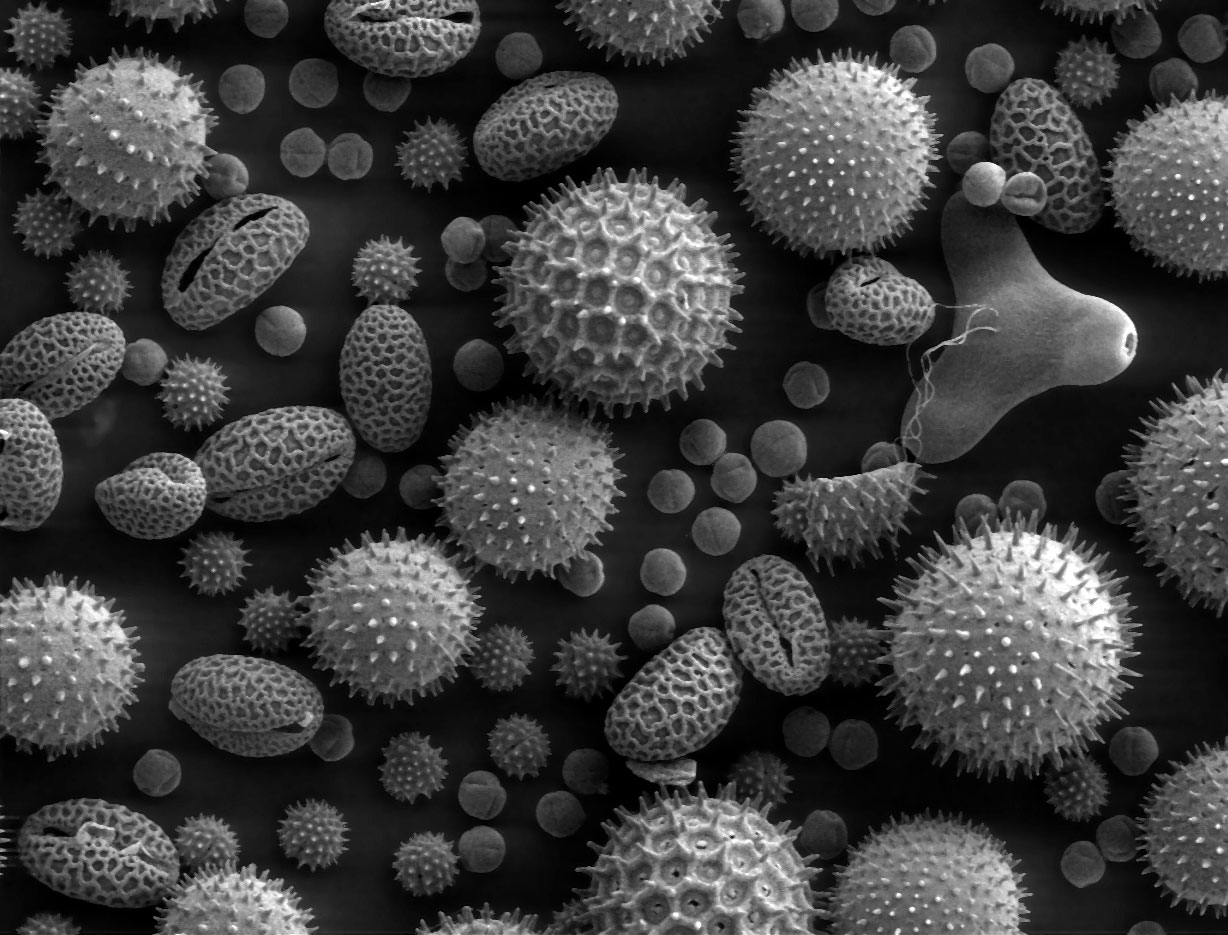 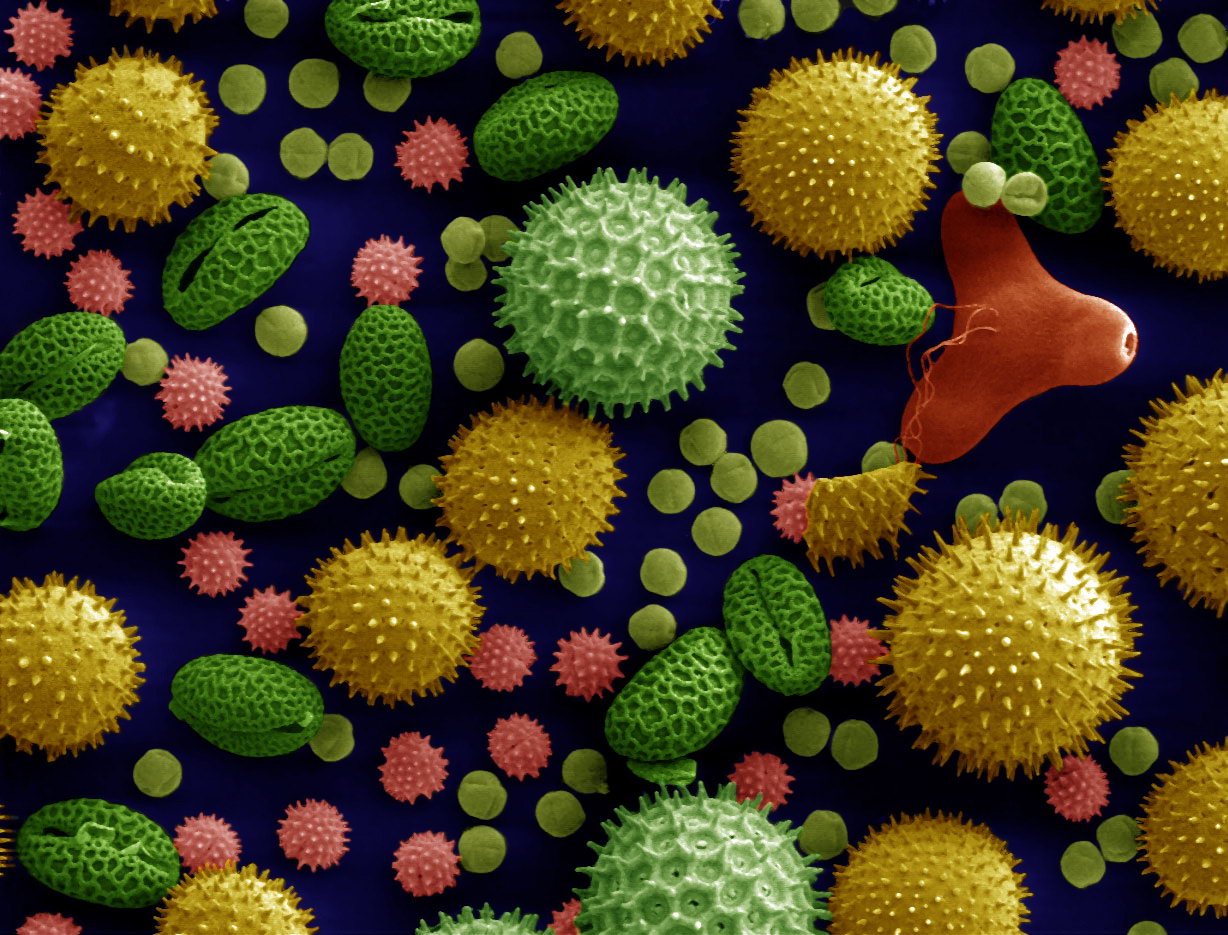 NN
Why am I here?
The Neural Network is gone
The Postdoc is gone
There is no documentation to reproduce
The training data was external
Postdoc Syndrome
SEM of North Sea Chalk
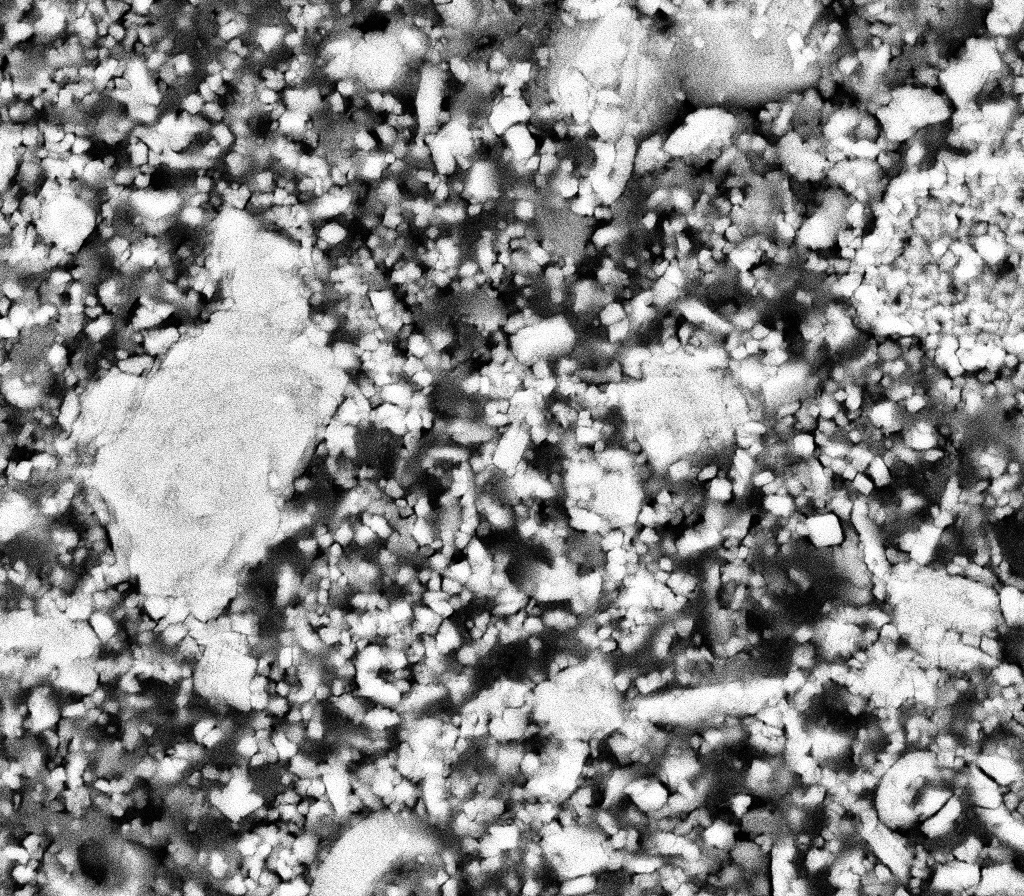 Histogram with Otsu Threshold
Gaussian Mixture Model
Histogram with Otsu Threshold
Gaussian Mixture Model
How does it actually work?
Expectation Maximization
CC-BY Chire
Mixture of Gaussians
CC-BY Muehlenberg
Decision Boundaries
Histogram
Mixture of Gaussians
Segmentation with GMM
Scikit Image for Region Calculation
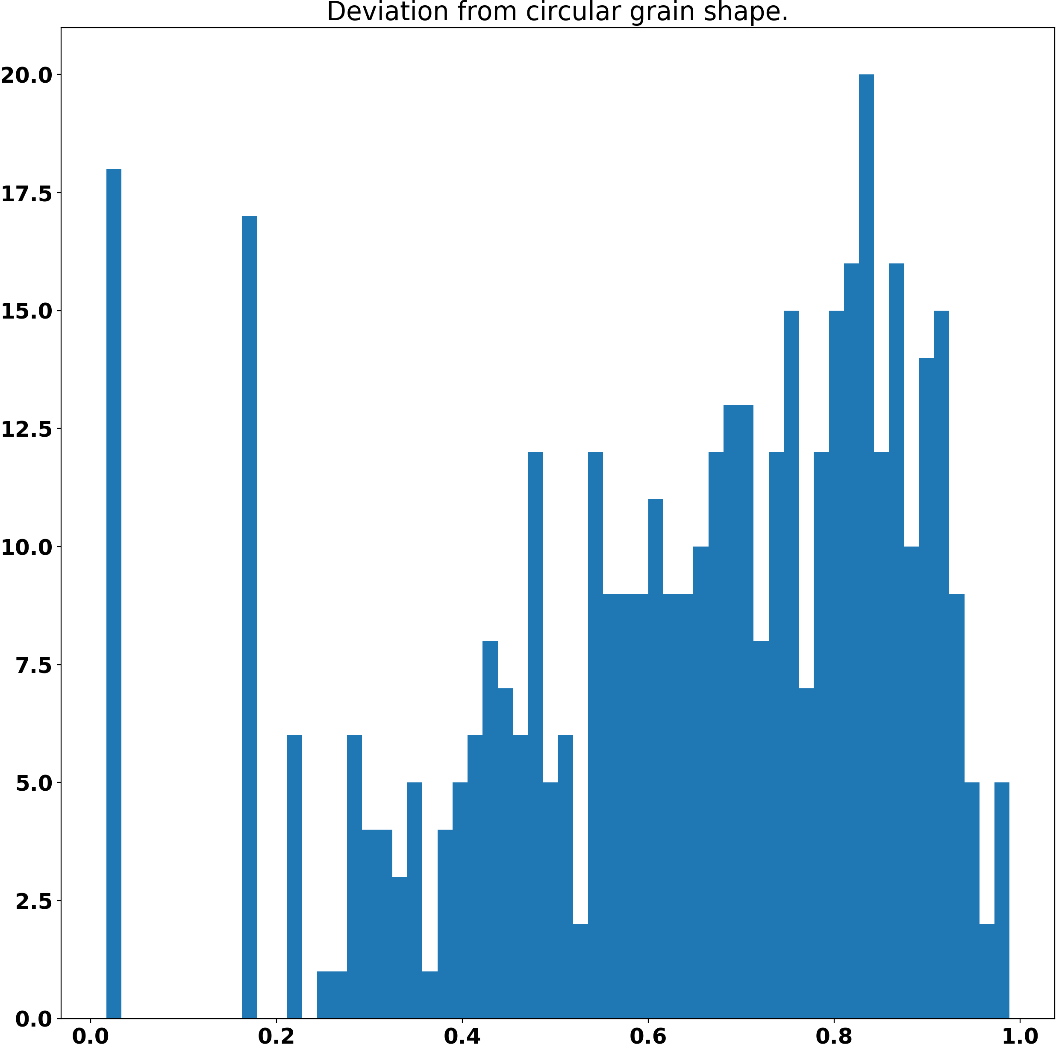 Conclusions
GMM is
Fast, cheap and noise robust
Accurate
Automatable
Unsupervised
Morphological Filtering cleans up Segmentation
Calculate Grain Properties easily
Main Tools
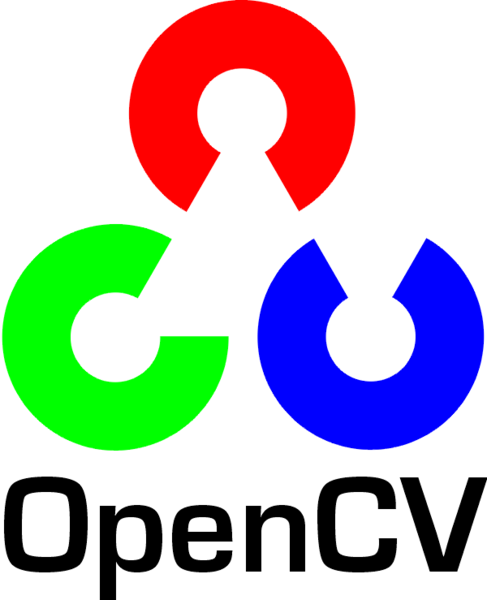 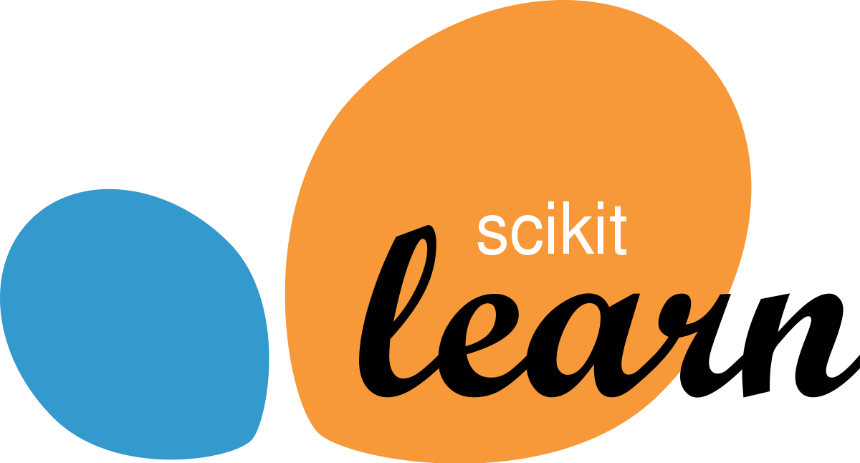 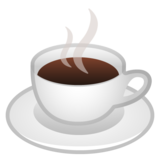 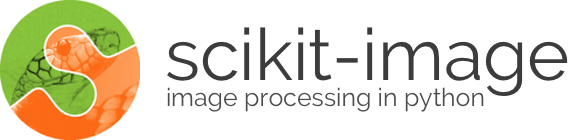